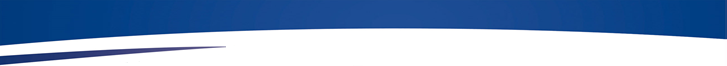 CALENDARIO 2024
SESIONES MENSUALES COORDINADORES/AS Y ENLACES COMISIONES Y UNIDADES DE ÉTICA Y VALORES INSTITUCIONALES
La participación obligatoria para las personas coordinadoras o enlaces de las Comisiones y Unidades Técnicas de Ética y Valores Institucionales.
Importante, la participación  de la mayor cantidad  de las personas que las integran la Comisión: 
-Capacitación
-Modalidad virtual
.
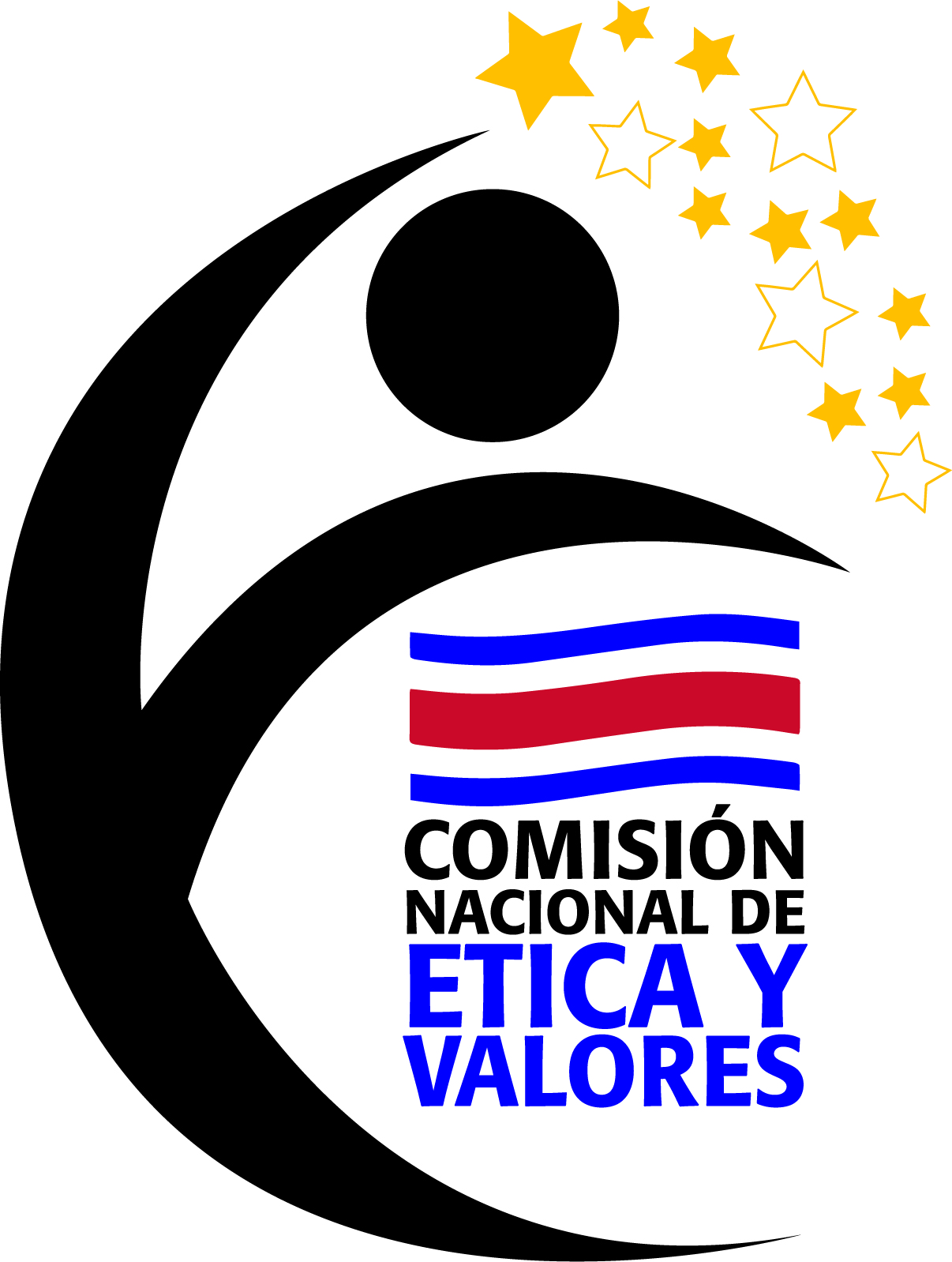 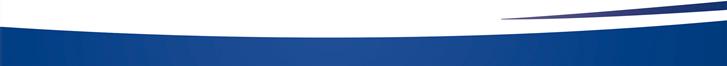